KASULIKE TERVIKLIKKU TERVIST TOETAVATE HARJUMUSTE PROAKTIIVNE ARENDAMINE
Kelly-Lizette Lõhmus, Casey Liis Org, Liia Kass, 
Laura Lepik, Maarja Plaser, Veronika Sadkevitš
12.12.2024
PROBLEEM
Milline oli probleem, mida lahendasite?

Inimesed on teadlikud tervislikest harjumustest, kuigi puudub lihtne ja tõhus ning personaliseeritud harjumuste kujundamise viise, kuid puudub teaduslikult tõestatud materjale.
Vaimse ja füüsilise tervise aktuaalsus
Lihtsad harjumused on inimeste jaoks rasked (Clear, 2018)
Teoreetilised teadmised > Praktika (BJ Fogg, 2009)
Valitud valdkondade puhul on mitmeid väljakutseid 
Palju sarnaseid materjale, mis ei tugine teaduslikele allikatele
TEEMA OLULISUS
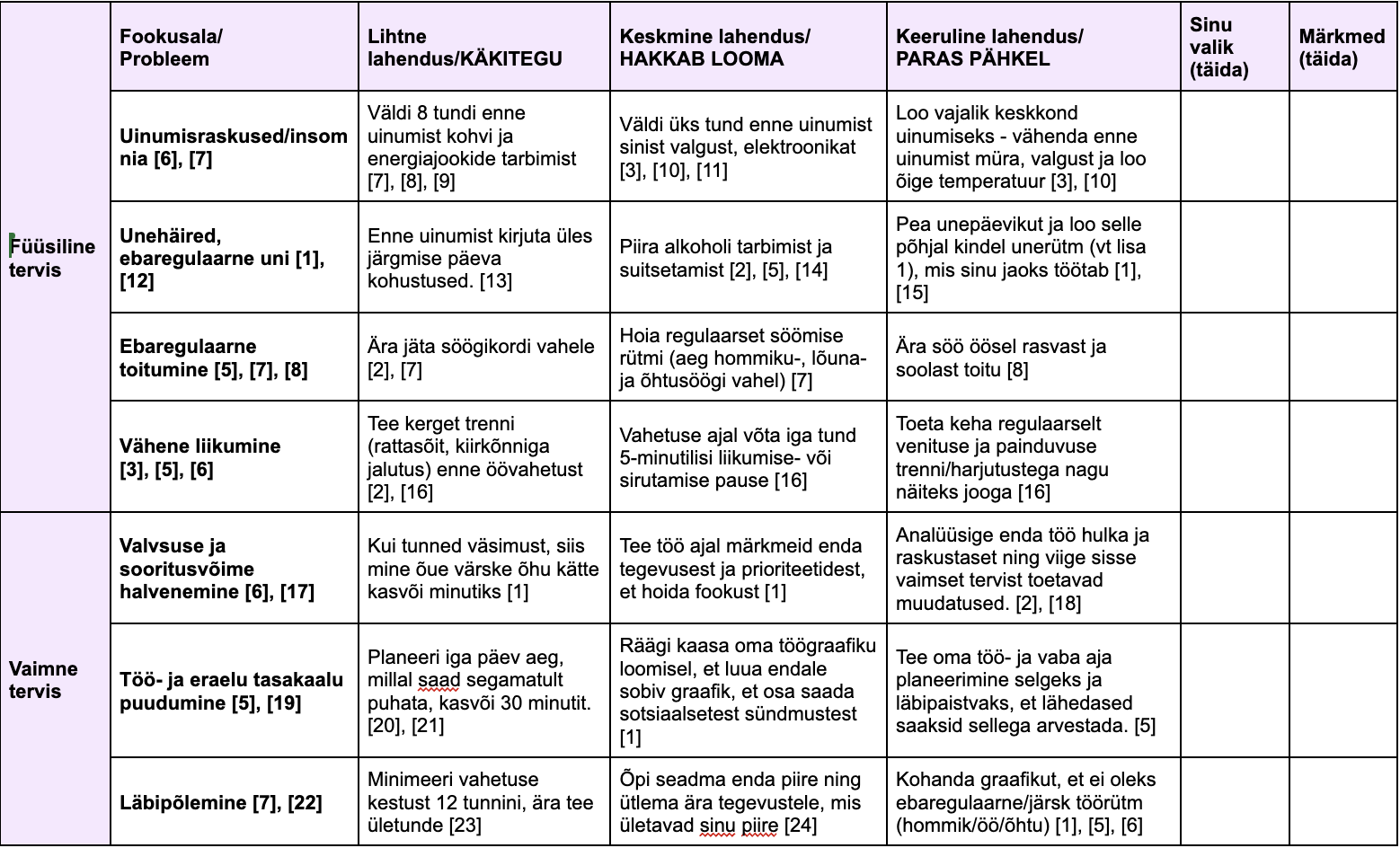 EESMÄRK
EESMÄRK
Teaduspõhised profiilid ja sekkumiskavad 
EESMÄRGI SAAVUTAMINE
Kolm profiili ühiste probleemide ja lahendustega
Teise grupi ülesanne on testida ja täiendada
RAKENDATUD TEGEVUSED
Persoonade loomine
Fookusala, probleemi, mõjutaja ja lahendus 
Harjumuste tabel
Visuaalide loomine
Rühmasisene refleksioon ja arutelu
Interdistsiplinaarne lähenemine 
Uurimuslik lähenemine 
Disainmõtlemine
Toetume oma projektis erinevatele teooriatele, uuringutele, teadusartiklitele
Töötervishoiu- ja ohutuse teooriad
Harjumuste kujundamise teooriad
Lõputööd, uuringud, teadusartiklid
PROJEKTI TEADUSPÕHISUS
Kehakultuur (Maarja, Kelly)
Tervislik toitumine 
Liikumisharjumused
Psühholoogia (Casey) 
Inimeste mõistmine
Lahenduste genereerimine
Noorsootöö (Veronika, Liia) 
Refleksioon
Analüüsi- ja koostööoskus
Infotehnoloogia (Laura) 
Tehnilised küsimused
INTERDISTSIP-
LINAARSUS
PROJEKTI TULEMUSED
Harjumuste materjalide loomine (teoreetiline materjal)
MÕJU
Materjalid on lihtsalt, kasutajasõbralikud 
Testimise perioodil saavad kasu sihtrühma inimesed 
JÄRELDUS
Materjalide otsimine osutus palju keerulisemaks 
Konkreetse, lihtsa ja arusaadava materjali loomine on aeganõudev




 eesmärk oli luua kolm materjali
PROJEKTI TULEMUSED/ JÄRELDUSED
AITÄH KUULAMAST!